Жаңа Салық кодексінің жобасы бойынша негізгі бағыттар
Астана қ., 2024 ж.
Мемлекет басшысының тапсырмалары
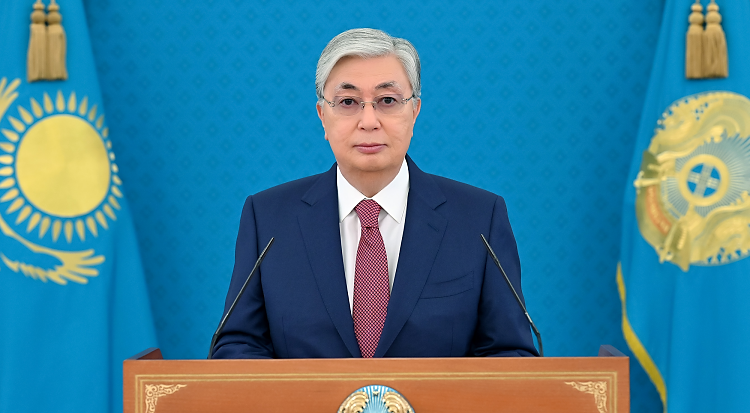 2022 жылғы 1 қыркүйек:
2023 жылғы 1 қыркүйек:
2024 жылғы 7 ақпан:
Сараланған салық мөлшерлемеге өту  
Жаңғыртуға бағытталған пайдадан КТС төмендету
«Сән-салтанат салығын» енгізу 
Ұйымдардың әдейі бөлінуіне жол бермеу
Салық пен төлемдер санын 20%-ға азайту
Салық жеңілдіктерін 20%-ға қысқарту
Сервистік моделіне көшу
Салық есептілігі нысандарын 30%-ға қысқарту
Пайданы қайта инвестициялауға ынталандыру
Салықтық арнулы режимдерді өзгерту
Салық жеңілдіктерін алудың ашық және нақты ережелерін әзірлеу
ҚҚС реформалау
Салықтық әкімшілендіруді цифрландыру
"
1
Салық пен міндетті төлемдер санын азайту
Салықтар
Төлемдер
Алымдар
Баждар
]
]
Бірыңғай жер салығы
Сыртқы (көрнекі) жарнаманы орналастырғаны үшін
Лицензияларды пайдаланғаны үшін
Су ресурстарын пайдаланғаны үшін
Орманды пайдаланғаны үшін
Жануарлар дүниесін пайдаланғаны үшін
Жылжымалы мүлік кепілін мемлекеттік тіркеу үшін 
Ғарыш объектілерін мемлекеттік тіркеу үшін 
Мемлекеттік тіркеу үшін дәрілік құралдар мен медициналық бұйымдар 
Теле-радиоарнаны, мерзімді баспасөз басылымын есепке қою үшін 
Банк және сақтандыру нарықтарына қатысушылар үшін құжаттар бергені үшін 
Радиожиілік спектрін пайдалануға рұқсат бергені үшін
Теңізшінің жеке куәлігін бергені үшін 
Нотариаттық іс-әрекеттер жасағаны үшін 
Халықаралық автомобиль тасымалдары куәлігін бергені үшін 
Жануарлар мен өсімдіктер түрлерін импорттауға, экспорттауға және кері экспорттауға рұқсат бергені үшін 
Зияткерлік меншік саласында заңдық іс әрекеттер жасағаны үшін
]
]
Біріктіру
0,2 млрд. ₸ 
шығындар
Шығын жоқ
(ШФҚ үшін ЖТС бойынша жаңа БСК)
14,4 млрд. ₸ шығындар
0,5 млрд. ₸ 
шығындар
310
мөлшерлеме
62
мөлшерлеме
113
мөлшерлеме
276
мөлшерлеме
12 
салық
11 
төлемдер
11 
салық
6 
төлемдер
296
мөлшерлеме
373
мөлшерлеме
-20,2%
2
Салық жеңілдіктерін тексеру
Ұсыныстар
2022 жылдың қорытындысы бойынша салықтық жеңілдіктер
салықтық жеңілдіктер ұғымын реттеу 
декларациядағы барлық салық жеңілдіктерін көрсету 
әрбір салық бойынша салық жеңілдіктерінің тізбесін белгілеу 
жекелеген жеңілдіктер бойынша қолданылу мерзімдерін белгілеу 
салалық мемлекеттік органдардың жеңілдіктерді енгізу 
кезінде бағытталған мақсаттарға қол жеткізуін міндетті мониторингілеу 
жекелеген салық жеңілдіктерін беру кезінде қарсы міндеттемелерді белгілеу 
салық құпиясы салық жеңілдіктеріне қолданылмайды 
уәкілетті мемлекеттік органдар бәсекелестікке қарсы ережелер тұрғысынан ұсынылған жеңілдіктерді монополияға қарсы органмен келіседі
Жалпы тәсілдер
Салық жеңілдіктерін азайту
20%-дан аса салық жеңілдіктерінің алып тастау
3
КТС мөлшерлемелерін саралау
4
Инвестицияларды ынталандыру және өңдеуді дамыту (1/2)
КТС/ЖТС бойынша жалпы белгіленген режимде экономиканың нақты секторына инвестицияларды ынталандыратын «әмбебап» мүмкіндіктер беру:
шығындардың 100% шегерімі түріндегі инвестициялық салық преференциялары :
кемінде 3 жыл міндетті пайдалану шартымен ғимараттарды, құрылыстарды, машиналарды, жабдықтарды, бағдарламалық қамтамасыз етуді сатып алу/салу
қайта құру, жаңғырту, күрделі және ағымдағы жөндеу (салық төлеушінің таңдауы бойынша біржолғы немесе амортизация арқылы)
өз өндірісінің өнімін өндіруді және өткізуді жүзеге асыратын салық төлеушілер үшін КТС (10%)/ЖТС (5%) төмендетілген мөлшерлемесі (өңдеу өнеркәсібі қызметінің түрлері бойынша)
5
Инвестицияларды ынталандыру және өңдеуді дамыту (2/2)
Дайын өнімді сатқаннан кейін салық төлеуге мүмкіндік беру мақсатында Қазақстанда қайта өңделетін шикізат импортына ҚҚС бойынша 1 жылға кейінге қалдыру құқығы
ҚҚС бойынша қолданыстағы жеңілдіктерді сақтау :
ИКК, инвестициялық келісімшарттар бойынша;
көлік құралдарын, ауыл шаруашылығы техникасын, тұрмыстық техниканы импорттау-өткізу тізбегі бойынша
Қосымша ынталандыру
Ғылымды қаржыландыруға арналған шығыстар бойынша 300% мөлшеріндегі шегерімдер
Бағалы қағаздармен операциялар бойынша кірістер мен шығындарды теңестіру
6
Мұнай саласына салық салу
Сарқылып жатқан (жетілген) кен орындарын игеруді ынталандыру
Қарсы инвест-міндеттемелері бар жер қойнауын пайдалануға балама салықты (ЖБС+ режимі) қолдануға рұқсат:
Инвестициялық міндеттемелер (Жер қойнауы және жер қойнауын пайдалану туралы кодекстің 153-1-бабына сәйкес)
жер қойнауын пайдаланушының инвестициялық міндеттемесі келісімшартқа енгізілген кезде кен орны сарқылған деп танылады (өңдеу және суландыру жөніндегі шарттарға қосымша)
мұндай кен орнын игеруге және (немесе) өңірдің әлеуметтік-экономикалық дамуын қосымша қаржыландыруға қосымша инвестициялар инвестициялық міндеттеме болып табылады
Сарқылып жатқан кен орны бойынша инвестициялау коэффициенті өндірудің нақты жылдық көлеміне (ЖЖТ%) сүйене отырып белгіленеді
7
Тау-кен саласына салық салу
Геологиялық барлау жұмыстарын ынталандыру
Табысты барлау
жаңа келісімшарттарға бөлінген жекелеген учаскелерге қарамастан ГБЖ-дың барлық шығыстарын шегерімге жатқызу
қолданыстағы өндіру келісімшарттары арқылы ҚПҚ бойынша ГБЖ шығыстарын шегерімге жатқызу 
Сәтсіз барлау
келісімшарттан тыс қызмет бойынша ЖЖТ есептеу кезінде ГБЖ шығыстарын шегерімге жатқызу
қолданыстағы өндіру келісімшарттары арқылы ҚПҚ бойынша ГБЖ шығыстарын шегерімге жатқызу
Техногендік минералды түзілімдерді әзірлеуді ынталандыру
ТМТ құрамынан пайдалы қазбаларды өндіру кезінде ПҚӨС мөлшерлемесіне 0,1 төмендету коэффициенті
8
Жеке тұлғаларға салық салу
азаматтардың зейнетақы төлемдерін ЖТС босату  

Пайдалану мерзіміне байланысты көлік құралдарына салынатын салыққа төмендету коэффициенттерін қолдану (10 жылдан 20 жылға дейін – 0,7; 20 жылдан астам – 0,5)

Мүлік салығының жоғарытылған мөлшерлемелері (мөлшерлеме шкаласы бойынша)
   жиынтық құны 450 млн. теңгеден асатын жылжымайтын мүлік объектілері бойынша

10% мөлшерінде акцизбен қосымша салық салу
    кедендік құны 75 млн. теңгеден асатын жеңіл автомобильдер бойынша 
    литр құны 500 мың теңгеден асатын қымбат алкоголь өнімі және данасы 10 мың теңгеден асатын сигаралар бойынша
   қымбат теңіз кемелері, ұшу аппараттары бойынша
9
ҰСЫНЫЛАТЫН АСР
10
ОҢТАЙЛАНДЫРҒАН ДЕКЛАРАЦИЯ НЕГІЗІНДЕ АСР ЭҚЖЖ ТЫЙЫМ САЛУ ТІЗІМІ
есірткі құралдарының, психотроптық заттар мен прекурсорлардың айналымына байланысты қызмет;
акцизделетін өнімді өндіру және (немесе) көтерме сату;
мұнай өнімдерінің жекелеген түрлерін - бензинді, дизель отынын және мазутты сату; 
астық қабылдау пункттерінде астықты сақтау жөніндегі қызмет; лотереяларды өткізу; 
ойын бизнесі саласындағы қызмет; радиоактивті материалдардың айналымына байланысты қызмет; 
сақтандыру брокері мен сақтандыру агентінің қаржылық, сақтандыру қызметі және делдалдық қызметі; 
күзет қызметі; 
азаматтық және қызметтік қару мен оның патрондарының айналымына байланысты қызмет; 
сандық тау-кен қызметі; жер қойнауын пайдалану (кен іздеуге арналған лицензия негізінде жүзеге асырылатын жер қойнауын пайдалану жөніндегі қызметті қоспағанда); 
түсті және қара металдардың сынықтары мен қалдықтарын жинау (дайындау), сақтау, қайта өңдеу және өткізу; 
қаржы лизингі шеңберіндегі қызмет; 
сауда нарығын жалға алу және пайдалану; 
Қазақстан Республикасының Сауда қызметін реттеу туралы заңнамасына сәйкес сауда базарларына жататын сауда объектілерін, 1, 2 және 3 санаттағы стационарлық сауда объектілерін, сондай-ақ олардың аумағындағы сауда орындарын, сауда объектілерін және қоғамдық тамақтану объектілерін қосалқы жалға беру.
тұрғын және тұрғын емес ғимараттар салу; 
тұрғын үй қорын сату; 
консультациялық және (немесе) маркетингтік қызметтер; 
бухгалтерлік есеп немесе аудит саласындағы қызмет; 
құқық, әділет және сот төрелігі саласындағы қызмет;
жолдар мен автомобиль жолдарының құрылысы; 
жүк теміржол көлігінің қызметі; 
теміржол және метро құрылысы;
мұнай және газ магистральдық құбырларын салу; 
атом өнеркәсібі және атом энергетикасы объектілері үшін сәулет саласындағы қызмет; 
көпірлер мен туннельдер салу; 
1 санаттағы стационарлық сауда объектілерін салу; 
төлемдерді жинау агенттіктері мен несиелік бюролардың қызметі; 
қара және түсті металл кендерінің көтерме саудасы; 
бағалы металдардың көтерме саудасы;
көтерме шикі мұнай және ілеспе газ; 
кестеге бағынатын жүк әуе көлігінің қызметі; 
мұнай өңдеу өнімдерін өндіру; 
қара және түсті металдардың сынықтары мен қалдықтарын көтерме сату; 
автомобильдерге арналған қозғалтқыштардан басқа автомобильдер өндірісі; 
басқа электр станцияларының электр энергиясын өндіруі; 
бағалы қағаздармен және тауарлармен мәмілелер бойынша брокерлік қызмет; 
ломбардтардың қызметі; 
банк қызметі бағалы қағаздар нарығындағы қызмет.
Сонымен қатар режимді қолдануға құқылы емес :
     басқа ЗТ қатысу үлесі 25 пайыздан асатын ЗТ; 
құрылтайшысы немесе қатысушысы бір мезгілде АСР қолданатын басқа ЗТ құрылтайшысы немесе қатысушысы болып табылатын ЗТ;
 құрылтайшысы немесе қатысушысы АСР қолданатын ЗТ; 
АСР қолданатын ЗТ құрылтайшылары немесе қатысушылары болып табылатын салық төлеушілер (ЖТ, ЖК) ; 
ЗТ құрылымдық бөлімшелері
коммерциялық емес ұйымдар; 
арнайы экономикалық және индустриялық аймақтардың, «Астана Хаб» халықаралық технологиялық паркінің қатысушылары.
Өзара байланысты тараптар арасындағы шегерімдер бойынша шектеу;
11
ІЛЕСПЕ ЗАҢ ЖОБАСЫ
Қазақстан Республикасының Бюджет кодексі
Қазақстан Республикасының Кәсіпкерлік Кодексі
Қазақстан Республикасының әлеуметтік кодексі
«Заңды тұлғаларды мемлекеттік тіркеу және филиалдар мен өкілдіктерді есептік тіркеу туралы» ҚРЗ 
«Электрондық құжат және электрондық цифрлық қолтаңба туралы» ҚРЗ 
«Темекі бұйымдарының өндірісі мен айналымын мемлекеттік реттеу туралы» ҚРЗ 
«Бағалы қағаздар нарығы туралы» ҚРЗ 
«Жарнама туралы» ҚРЗ 
«Байланыс туралы» ҚРЗ 
«Бухгалтерлік есеп және қаржылық есептілік туралы» ҚРЗ 
«Трансферттік баға белгілеу туралы» ҚРЗ 
«Халықтың көші-қоны туралы» ҚРЗ 
«Қазақстан Республикасының Ұлттық қауіпсіздігі туралы» ҚРЗ 
«Оңалту және банкроттық туралы» ҚРЗ 
«Рұқсаттар және хабарламалар туралы» ҚРЗ 
«Міндетті әлеуметтік медициналық сақтандыру туралы» ҚРЗ 
«Жеке тұлғалардың кірістері мен мүлкін декларациялау мәселелері бойынша» Қазақстан Республикасының кейбір заңнамалық актілеріне өзгерістер мен толықтырулар енгізу туралы» ҚРЗ 
«Лотереялар және лотерея қызметі туралы» ҚРЗ 
«Валюталық реттеу және валюталық бақылау туралы» ҚРЗ 
«Адвокаттық қызмет және заң көмегі туралы» ҚРЗ 
«Өнеркәсіптік саясат туралы» ҚРЗ 
«Интернет-жарнама және онлайн-платформалар туралы» ҚРЗ
12
Мемлекет басшысының қосымша тапсырмалары
Салық кодексінің жобасында көрініс тапты
Берешек мөлшеріне байланысты мәжбүрлеп өндіріп алу шараларын қолдану 
Жоспарлы салықтық тексерулерді алып тастау 
Шамамен 5 млн. теңге мөлшерінде берешек болған кезде кейінге қалдыру/бөліп-бөліп төлеу 
Салық міндеттемелерін орындау барысында туындауы мүмкін түсініксіздіктерді, дәлсіздіктер мен қайшылықтарды жою мақсатында әдіснамалық кеңес құру 
Салық есептілігінде ұсынылған барлық жеңілдіктердің көрінісі 
Жоғары қайта бөлінген өнімді экспорттаушылар үшін КТС 10% төмендетілген мөлшерлемесі
Қосымша зерттеуді қажет етеді
Кәсіпкерлер үшін қолайлы жағдайларды нашарлатпай салық режимдерін оңтайландыру 
Жеке табыс салығының сараланған мөлерлемесін белгілеу 
Салық жеңілдіктерінің тиімділігін арттыру 
Салықтық әкімшілендіруді толық цифрландыру, оның жазалау тәсілінен бас тарту
13